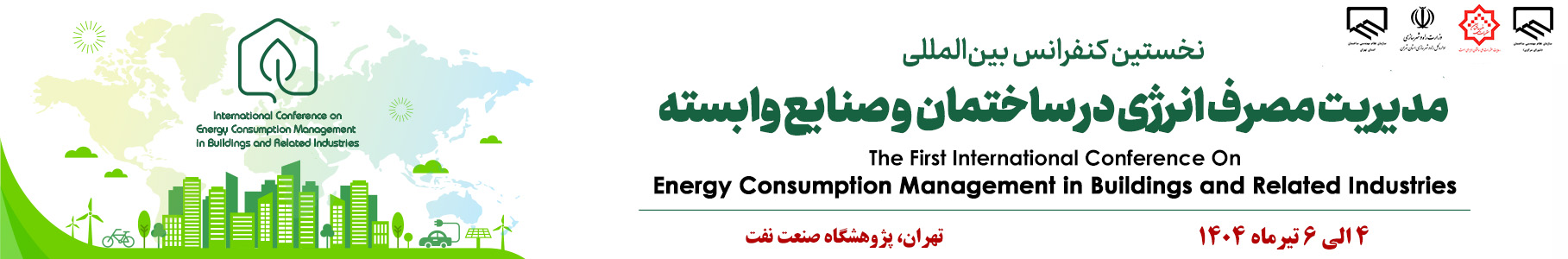 Article number
First author, Second author, 
(Style: Times New Roman, 0000 pt)
 
Email:
Title and address for first author
Email:
Title and address for second author
Abstract
Abstract
A total summery from four background paragraphs, Research Methodology, findings and discussions with verbs
(Style: Times New Roman, 40 pt)

Key words:
Research findings
(Express of findings, innovation of paper)(Methods and statistical tests to evaluate the results and qualitative data analysis) Results and discussion Comparing the recently innovation with the innovation of authoritative articles in the background, The uniqueness of research findings, Providing practical suggestions for solving of real-world problems for development and production of knowledge and practical importance from research findings.
Introduction “A documented brief from research overview including introduction of subject matter, article importance, future verbs, and research literature 
(Style: Times New Roman, 40 pt)
Introduction
Discussion and conclusion
References
(Style: Times New Roman, 40 pt)
Materials and Methods
Scientific Methodology: Instrument and Measurement Scale, Data Collection Technique and Scientific Evidence Related to Questionnaires, interviews or other tests - Variables- method of pattern analyzing and assumptions
References
Materials and Methods